СПб ГУТ )))
Кафедра ИКС

Курс лекций по дисциплине 
«Теория массового обслуживания»

лектор - Рябошапка Алла Петровна
Введение в теорию массового обслуживания
Связь развивается в соответствии с законами, по которым происходит передача и обработка информации, которая включает декодирование, запоминание, хранение, извлечение, тиражирование и др. преобразования.
Для выбора оптимальных вариантов в области связи важное значение имеют вопросы, которыми занимаются три теории, связанные с передачей и обработкой информации: «теория передачи информации» (ТПИ), «теория обработки информации» (ТОИ), «теория распределения информации» (ТРИ). 
Теория массового обслуживания в значительной мере коррелируетс с теорией телетрафика (ТТ) и является частью «теории распределения информации» (ТРИ). ТРИ занимается методами построения, расчета и функционирования систем и сетей связи.
Всякая система или сеть связи выполняет задачи передачи информации(хранение, передача, тиражирование, извлечение).
Для выбора оптимальных вариантов реализации этих процессов используются методы теории массового обслуживания (ТМО).
В ТМО разрабатываются методы построения, расчета и функционирования сетей и систем связи (распределение ресурсов между пользователями).
Можно сказать, что ТРИ распределяет ресурсы между пользователями. 
В качестве ресурсов подразумевается:
- средства коммутации, 
- средства управления (память),
каналы связи и др.

ТРИ имеет три основных раздела:
1) теория структур (ТС)
2) теория управления (ТУ)
3) теория телетрафика (ТТТ)

Теория структур (ТС) – конструирование систем распределения информации (связана с применением теории графов). Использование алгебраических методов, связанных с теорией матриц, и другие методы, относящиеся к математической кибернетике.
Теория управления (ТУ) – обеспечивает управление различными системами и сетями. Методы связаны с решением вариационных задач, в том числе и управляет распределением информационных потоков.
Теория телетрафика (ТТТ)  (теория массового обслуживания (ТМО)) – исследование вероятностных процессов функционирования сетей и систем связи. Включает методы теории вероятностей и математической статистики.
ТМО включает в себя 4 группы задач:
1) Изучение потоков информации в инфокоммуникационных сетях и системах. Обычно полезный эффект работы систем и сетей заключается в доставке информации.
 Информационное сообщение передаётся или в случайный, или в детерминированный момент времени. Если рассматривать только моменты поступления, то можно говорить о потоках вызовов (ПВ).
Поток вызовов (требования, заявки) может иметь различную структуру и интенсивность. Большинство потоков вызовов подвержены случайным колебаниям сложного характера.
2) Изучение нагрузки, создаваемой потоком вызова.
Доставка информации связана с выполнением определенной работы. Независимо от исхода, каждая попытка обработки информационного сообщения приводится к занятию определенных ресурсов. 
При этом создается нагрузка, которая характеризует интенсивность обмена информации.
Нагрузка характеризуется как интенсивностью, так и длительностью занятия каждого вызова сетей и систем.
3) Расчёт необходимого объёма ресурсов сетей и систем по поступающей нагрузке с учётом требуемого качества обслуживания.
4) Установление закономерностей между потоком вызовов, нагрузкой и объёмом необходимого оборудования с целью обеспечить удовлетворительное качество обслуживания при наименьших затратах (необходимость решения задачи оптимального построения сетей и систем).
Модель обслуживания общего вида
Любой процесс по обработке информации можно представить в виде системы массового обслуживания (системы распределения информации), которую можно представить следующим рисунком:
А  - процесс 
поступления вызовов
В – процесс обслуживания 
вызовов
ПОВ
S - ОЧЕРЕДЬ
V
Поток обслуженных 
вызовов
V – число обслуживающих 
приборов
N – источники 
вызовов
S + V = K емкость накопителя системы
ТТ использует 5-ти символьную классификацию Кендалла (Башарина):
A / B / V / K / N 
А – характеризует закон поступления вызовов в систему. Обычно этот закон записывается в виде функции распределения промежутков между вызовами.
               А(х),   х - длина промежутка (длительность)
В – характеризует процесс обслуживания вызовов. Описывается через функцию распределения длительности обслуживания.
              В(х),   х - длина обслуживания
 V – количество обслуживающих приборов.
             min = 1 - однолинейная система обслуживания
              max = ∞  - немедленная система обслуживания
K = S + V – ёмкость накопителя системы
N – число источников (заявок, вызовов, требований)
Некоторые позиции в классификации могут принимать значения ∞ либо отсутствовать, если этот символ последний. 
Примеры:
A / B /  V / ∞ / N – система с бесконечной очередью  
A / B /  V  - бесконечное число источников с бесконечной очередью

Если процессы  А и В относятся к классу случайных марковских процессов, 
 то в классификации это отражается символом «M».

Пример: M / M / V / K /N

Марковский процесс обладает свойством: будущее не зависит от прошлого и определяется только настоящим.
Если функции распределения обладают марковским свойством, то она точно имеет вид показательного распределения :  
				eµt
Другим вариантом функции распределения является детерминированная функция:
D / D / V
С точки зрения обслуживания и расчёта характеристик детерминированное распределение менее удобно, поэтому такие модели чаще рассчитываются с помощью численных методов.

Если процесс определить трудно, то он считается процессом общего вида и обозначается
	 G / G / V / K / N  - наихудший случай для расчета
		                ( самый сложный ).
Дисциплины обслуживания (ДО) в инфокоммуникационных сетях
В телекоммуникационных системах наибольшее распространение получили три модели обслуживания:
1. ДО с отказами и повторными вызовами
ПНВ
Система РИ
(распредел. инф.)
ПВ
ПОВ
ПНВ – поток необслуженных вызовов
ППВ
ПОВ – поток обслуженных вызовов
ПВ – поток вызовов
ППВ – поток потерянных вызовов
Система распределения информации (РИ) предоставляет вызовам свои ресурсы (места в очереди, обслуживающие приборы и т.п.). 
Часть вызовов успешно обслуживается и образует поток обслуженных вызовов (ПОВ). Образуется также поток потерянных вызовов (ППВ) и поток необслуженных вызовов (ПНВ), который возвращается на вход системы. 

Обслуживание считается успешным, если оно заканчивается передачей информации. При отсутствии ресурсов при поступлении вызова, при занятии неисправного прибора и по ряду других причин обслуживание может прекратиться. Неуспешный вызов получает отказ, а источник этого вызова может послать повторный вызов с той же самой целью. Обычно абоненты принимают настойчивость и организуют серию повторных вызовов.

Данная модель является наиболее реальной, т.е.  хорошо отражает действительную ситуацию. Статистика показывает, что на одно успешное соединение приходится 2-4 повторных вызова. Эта модель теоретически может быть использована для расчета объёма оборудования узлов коммутации, которые обеспечивают передачу речевой информации и данных, но на практике модель используется достаточно редко из-за математической сложности.
2. ДО с потерями










Данная модель характеризуется тем, что вызов, поступивший в момент занятости ресурсов, получает отказ. 
В такой системе каждый вызов, в том числе и повторный, воспринимается как новый. 
Модель удобна для расчета оборудования системы с ограниченными ресурсами. Многие реальные модели вполне соответствуют данной, а математический аппарат значительно проще.
Система РИ
ПВ
ПОВ
ППВ
3. ДО с ожиданиями









В данной модели нет явных  потерь вызовов, так как любой вызов будет ожидать обслуживания.
Процесс обработки информации начинается с того, что вызов становится в очередь; по мере освобождения ресурсов, вызов получит обслуживание.
В случае неуспешного обслуживания вызов возвращается на вход в систему, то есть в очередь.
Система
РИ
очередь
ПВ
ПОВ
Потоки вызовов
Это первая задача ТТТ.
ПВ – последовательность вызовов, поступающих в детерминированные или случайные моменты времени при непрерывном течении этого времени.



Существуют три способа задания потоков вызовов:
1. При помощи моментов поступления вызовов  ti
     t0 , t1  , t2, ...
2. При помощи промежутков между вызовами
     z1, z2 … (z0 нет)
      zi  =  ti  -  ti-1
3. При помощи последовательности чисел k1 , k 2 …, характеризующих количество вызовов, поступающих на отрезках времени:
    [ 0, t1 )   , [ 0, t2 )  ,  [ 0, t3 )
t
t0
t1
t2
t3
Эти способы задания являются эквивалентными, т.е. если ПВ задан при помощи одного из них, то эти описания позволяют описать его и двумя другими способами.
Для случайных ПВ такое описание следует рассматривать в вероятностном смысле.

Основные свойства ПВ.
Реальные ПВ обычно обладают свойствами, позволяющими упростить описание этих потоков.
К их числу относятся:
 стационарность,
 ординарность,
 наличие или отсутствие последействия.
1.Стационарность
Стационарный поток вызовов – это такой поток, в котором характер
 поступления вызовов на некотором промежутке времени ∆ t зависит от длины этого промежутка, но не зависит от того, где на оси времени этот промежуток расположен.




Таким образом, стационарность ПВ означает неизменность его режима от времени. 
ПВ называется нестационарным, если для случайного ПВ вероятность поступления некоторого числа вызовов за заданный промежуток времени зависит как от длины этого промежутка, так и от того, где на оси времени этот промежуток расположен.
Пример:
ПВ, поступающих на телефонную станцию в течение суток.
t
t0
∆ t1
∆ t2
Суточное изменение нагрузки
















ЧНН  (час наибольшей нагрузки) — непрерывный интервал времени в 60 минут, в течение которого средняя интенсивность нагрузки, выраженная в суммарном времени занятия приборов системы обслуживания, является наибольшей.
ПВ в течении суток является нестационарным, однако если мы сузим интервал наблюдения до  ЧНН, то с приемлемой для практики точности, поток  ЧНН можно считать стационарным.
Эрл
ЧНН
Уmax
ЧНН – час наибольшей
 нагрузки
0
60 мин
24 Ч
2. Ординарность
Ординарный поток вызовов – поток, в котором вероятность поступления двух вызовов одновременно есть величина бесконечно малая, то есть практически не может произойти.






Введём вероятность Пk (t, t + Ƭ) – вероятность того, что на полуоткрытом промежутке (t, t + Ƭ) поступит k и более вызовов.
Как правило, большинство потоков является ординарным.
Для ординарного потока справедливо следующее выражение:
t
t + Ƭ
t
Ƭ -> 0
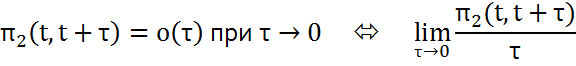 3. Последействие
Поток вызовов последействия существует тогда, когда характер 
поступления вызовов от момента начала наблюдения за потоком 
не зависит от того, что происходило до этого момента, т.е. для такого потока прошлая история не влияет на предсказание его будущего.



Поток без последействия можно задать с помощью функции распределения Fk(t1,t2), где: k=0,1,2,...
Fk(t1,t2) - условная вероятность поступления k-вызовов на промежутке времени t1,t2, вычисленной при любом предположении о течении процесса обслуживания до момента t1 (точки начала наблюдения). 
Это значит, что такая вероятность равна безусловной вероятности и подобный поток можно задать семейством вероятностей Pk(t1,t2) = Fk(t1,t2) .
t
t = t0
Очевидно, что стационарный поток без последействия можно задать семейством безусловных вероятностей: Pk(t), т.к. вероятность поступления вызовов для стационарного потока не зависит от начала отсчета, а зависит только от t  -времени промежутка .
Fk(t1,t2)    
Pk(t1,t2)
Pk   

В потоке с последействием процесс поступления вызовов после начала наблюдения зависит от прошлого.
На практике существуют потоки с различным видом последействия, например, потоки с частичным последействием. В классе таких потоков наиболее значимыми являются потоки с простым последействием. 
Простое последействие означает, что вероятность за бесконечно малый промежуток времени [t,t+τ), где τ→0 определяется состоянием системы в момент времени t.
k=0,1,2,...
послед.
стац.
Примеры:
ПВ на узле коммутации обычно является потоком без последействия, если количество источников вызовов достаточно велико.
Вызовы от ограниченного числа источников.
Вызовы на перегруженное направление.
ПВ     Fk(t1,t2)
случайный
детерминированный
стационарность
последействие
ординарность
ординарный
неординарный
стац.
Fk(t )
нестац.
с последействием
с частичным последействием
с простым последействием
без последействия
Pk(t1,t2)
Pk(t)
Характеристики ПВ
Основными характеристиками ПВ являются:
1. Ведущая функция потока Λ(t) 
2. Интенсивность потока µ(t) 
3. Параметр потока λ(t)

Рассмотрим их подробнее.
1. Ведущая функция потока Λ(t) — математическое ожидание числа вызовов в интервале времени [0;t). 
    Очевидно, что Λ(t) - неотрицательное, неубывающее, в практических задачах имеет конечное значение.
Можно обозначать  Λ(0, t)
2. Интенсивность (скорость)  потока. Эта характеристика различна для стационарного и нестационарного потоков.
Для нестационарного можно рассчитать мгновенную интенсивность µ(t) в момент времени t:









Если поток стационарный, то он характеризуется средней интенсивностью µ , т.е. математическим ожиданием числа вызовов в единицу времени.
Размерность для измерения интенсивности обратно пропорциональна времени:              

За единицу времени можно выбрать час, минуту, секунду. Однако, чаще всего удобно вводить условную единицу времени, равную средней длительности одного обслуживания. 
Очевидно, для стационарного потока справедливо равенство:
 Λ(t)= µt.
t
t + Ƭ
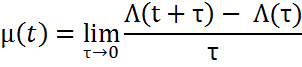 t
Ƭ -> 0
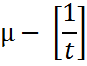 3. Параметр потока λ(t) в некоторый момент времени t определяется как предел отношения вероятности поступления хотя бы одного вызова на интервале времени (t,t+τ) к длине этого интервала, при стремлении этой длины к нулю:




                     - за время τ поступит i вызовов

                             - вероятность того, что с момента времени t  за промежуток времени  τ  поступит  1  и более вызовов.
Заданный таким образом параметр потока λ(t) определяет в момент времени  t   плотность вероятности поступления  вызывающего момента, то есть выражение (*) эквивалентно следующему равенству:
                                                         , при τ→0. (**)

(*)  и (**) эквиваленты.
(*)
Для стационарного потока вероятность поступления определенного числа вызовов за некоторый промежуток времени одна и та же. Следовательно, плотность вероятности для стационарного потока есть величина постоянная, независящая от времени. То есть для стационарных потоков λ(t)=λ.
Рассмотрим различие между характеристиками стационарного потока µ и λ на следующем примере:









Пусть есть два ПВ, момент вызовов которых совпадает: 
1 — ординарный ПВ, 2 — неординарный ПВ. 
Для 1 ПВ в каждый вызывающий момент поступает один вызов, для 2 — по два.

Так как вызывающие моменты потоков совпадают, то λ1=λ2. Однако интенсивность µ1<µ2. Таким образом, в отличии от ведущей функции, интенсивности параметр потока характеризует не ПВ в целом, а только поток вызывающих моментов.
t
t
1 поток
2
1
2
1
2
1
2 поток
Основные характеристики ПВ
Простейший поток вызовов
Простейший ПВ — основная математическая модель создаётся большим числом источников (100 и более).
Пример:
ПВ, поступающий на узел коммутации подвижных станций. Такой поток создается большим источником вызовов, когда N>100, благодаря этому действия источников вызовов, можно рассматривать как независимые, а это значит, что такой поток можно рассматривать как поток без последействия. 
Если ограничить наблюдение за потоком таким интервалом, где его характеристики стационарны, и считать, что один источник  создаёт только один вызов в момент времени, т.е. обладает свойством ординарности, то такой поток является простейшим.
Простейший поток — это стационарный ординарный поток без последействия.
Простейший ПВ можно описать двумя способами:
1. При помощи функции распределения промежутков между вызовами A(x).
2. При помощи функции распределения числа событий потока, которые происходят на отрезке t. То есть, для описания потока можно использовать вероятность поступления k вызовов на данном промежутке t: Pk(t), [0;t), где k=0,1,2,.. .

1) Первый способ описания потока. Рассмотрим функцию распределения времени промежутков между вызовами для простейшего потока.
Обозначим A(x) – вероятность того, что некоторая случайная величина z не превзойдёт заданную величину x, где x – некоторый промежуток времени.
Пример:
В качестве случайной величины будем рассматривать промежутки между двумя последовательно поступившими вызовами z.
A(x) : P{z ≤ x} будет равносильно вероятности поступления хотя бы одного вызова на заданном промежутке.

Т.о. A(x) для простейшего ПВ описывается экспоненциальным или показательным законом. Только такой вид функции обладает функцией отсутствия последействия. Благодаря этому математическая модель простейшего ПВ является относительно простой.
Исследуем свойство A(x) графически.
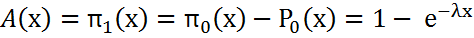 x
A(x)
1
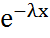 0
A(x)
1
ƛ3
ƛ1 <
ƛ2 <
ƛ3
ƛ2
A1(x)
ƛ1
0
x
X1
λi характеризует частоту → интервалы потока вызовов (y) с большим λ будут меньше.
Чем больше λ,тем большая доля промежутков между вызовами будет меть продолжительность меньше x1.
Зафиксируем A1(x). Чем больше λ, тем меньше длина промежутка, который будет превышен.
Математическое ожидание длины промежутка между вызовами                  
              .
Следовательно, чем больше λ, тем меньше математическое ожидание длины промежутка между вызовами.
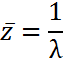 2) Рассмотрим второй способ описания потока.
Для этого рассмотрим вероятность Pk(a;a+t) — вероятность поступления точно k вызовов на промежутке времени [a;a+t). 
Представим промежуток [a;a+t) состоящим из двух частей и добавим a+t+τ . Образуется промежуток [a;a+t+τ)=[a;a+t)+[a+t;a+t+τ).

 Для определения вероятности Pk(t) будем последовательно использоваться свойства простейшего ПВ:
1. Воспользуемся свойством стационарности. 
Согласно этому свойству, вероятность поступления некоторого числа вызовов на промежутке времени зависит от длины этого промежутка и не зависит от того, где на оси времени расположен этот промежуток. 
Следовательно, можно упростить введённые обозначения и записывать их следующим образом:
[a;a+t+τ)→[t+τ)
[a;a+t)→[t)
[a+t;a+t+τ)→[τ)
Рассмотрим все возможные события, которые приводят к тому, что на большом промежутке [t+τ) поступит точно k вызовов. 
Чтобы это произошло, необходимо, чтобы на промежутке t поступило: k или k-1, или k-2, или 0 вызовов, а на промежутке τ соответственно: 0 или 1, или 2, …, или k вызовов. То есть:







На рассматриваемых промежутках происходит только появление (рождение) вызовов, в терминах марковских процессов такой процесс называют процессом чистого размножения.
2. Рассмотрим свойство отсутствия последействия. 
Оно указывает на то, что события, происходящие на отрезках t и τ, являются независимыми. Т.к. эти события, происходящие в пределах одного отрезка являются несовместимыми (соединяются через «или»), то можно для каждой реализации записать следующее выражение:
                                                                              , где i=0,1,2,...,k. 
Здесь Pk(t+τ) — вероятность поступления точно k вызовов за промежуток времени t+τ. 

Учитывая, что рассмотренные события являются независимыми, можно воспользоваться формулой полной вероятности ФПВ для независимых событий (формулой Байеса):
                                                                                    
                                                                                   , где k=0,1,2,... (*)
3. Воспользуемся свойством ординарности. 
С этой целью устремим τ к нулю (τ→0). В соответствии с определением, для ординарного ПВ вероятность поступления двух и более вызовов на промежутке τ есть величина π2(τ), которая является бесконечно малой величиной большего порядка малости, чем τ, т.е.: π2(τ)=o(τ). 
Следовательно, тем более бесконечно малым является поступление точно двух вызовов P2(τ)=o(τ), точно трех вызовов P3(τ)=o(τ), и т.д.
Таким образом, при τ→0 в выражении (*) под знаком суммы останется всего два слагаемых.При этом выражение примет вид:  
                                                                            , где τ→0; k=1,2,... (**)
Сделаем дальнейшие преобразования:
Pk(t+τ)=Pk-1(t)P1(τ)+Pk(t)P0(τ)+o(τ) ), где τ→0; k=1,2,... . 

В полученном выражении определим величины P1(τ) и P0(τ). Можно записать, что P1(τ)=π1(τ)-π2(τ), при τ→0.
Вероятность π1(τ) определим исходя из значения параметра простейшего потока:                                  
                                                                                      ~ π1(τ)=λτ+o(τ). 

Исходя из свойства ординарности, π2(τ)=o(τ), при τ→0. 
Таким образом, P1(τ)=λτ+o(τ).

Определим P0(τ), рассуждая аналогично, запишем: P0(τ)=π0(τ)-π1(τ), при τ→0. π0(τ) — вероятность достоверного события, которая равна единице, то есть π0(τ)=1. 
Соответственно, выражения для P0(τ) приобретают следующую форму: P0(τ)=1-(λτ+o(τ))=1-λτ+o(τ), при τ→0.

Подставим выражения P1(τ) и P0(τ) в преобразованное выражение (**): 
Pk(t+τ)=Pk-1(t)(λτ+o(τ)) + Pk(t)(1-λτ+o(τ))+o(τ),  где: τ→0; k=1,2,... .
Сделаем преобразования. Перенесем в левую часть уравнения вероятность Pk(t) и поделим обе части на τ: 
                                                                                 

где: τ→0; k=1,2,... .
Перейдем к пределу, при этом в левой части выражения для каждого выражения получим производную от t, а выражение  обратится в ноль:
                                                                                                    , где: k=1,2,... .
Получилась система из бесконечно большого числа дифференциальных уравнений, которое можно решить различными способами. Одним из удобных способов является метод производящих функций. Результатом решения будет: 

               
                                 формула Пуассона, где k=0,1,2,... .
Характеристики простейшего ПВ
1. При объединении n независимых простейших ПВ с параметрами λ1,λ2,...,λn получается общий суммарный, также простейший поток вызовов с параметрами λ=λ1+λ2+…+λn.
Данная характеристика сохраняется при объединении большого числа стационарных ординарных потоков с практически любым последействием.
2. Оценим сумму вероятностей событий простейшего потока . 



Следовательно,                                .

3. Исследуем функцию Пуассона графически. Функция Пуассона является функцией дискретной случайной величины  - числа вызовов. Рассмотрим характер изменения данной функции при изменении параметра λ.
Пусть t=1, тогда
, где k=0,1,2…
PK
1
1
0          1           2          3          4        k
0          1          2          3              4        k
PK
Для удобства будем рассматривать огибающие вероятностей дискретной случайной величины
ƛ3
ƛ2
ƛ1
При больших k   Рk (t) →0.
С ростом λ огибающая значений вероятностей перемещается вправо и принимает вид все более симметричной относительно оси координат. Следовательно, λ1<λ2<λ3. 
Если λt>10,то огибающая уже в значительной мере соответствует нормальному закону распределения, который является законом распределения непрерывной случайной величины.
4. Установим связь между параметром λ и интенсивностью µ для простейшего ПВ.
 Пусть t=1, тогда
   


[пусть n=k-1]
def
Следовательно λ=µ. 
Данное равенство верно для любого стационарного потока, в том числе и для потока с последействием. 
Это равенство указывает на то, что простейший ПВ полностью описывается интенсивностью потока, то есть µ. 
На практике достаточно знать среднее число вызовов в единицу времени, чтобы определить все остальные характеристики простейшего потока, в том числе и вероятность Pk.

5. Определим математическое ожидание числа вызовов, поступающих за промежуток времени t: [0;t)
Обозначим интересующую нас величину     . 


Следовательно, среднее число вызовов определяется выражением            .
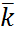 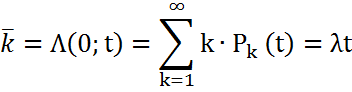 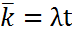 Этому же значению соответствует и дисперсия числа поступающих вызовов: Dk=λt. 
Математическое ожидание характеризует среднее число вызовов, а дисперсия — меру разброса относительно этого среднего значения.
Итоговая схема математической модели простейшего ПВ
(стационарность + ординарность + последействие)
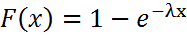 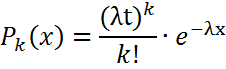 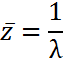 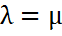 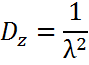 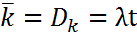 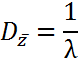 Потоки с простым последействием
Пусть существует система распределения информации (РИ), на которую поступает ПВ. Пусть из системы выходит поток обслуженных вызовов, и система предоставляет поступающим вызовам свои ресурсы, например, соединительные пути.
 
 
 
Система характеризуется множеством состояний S, которые различаются числом и местоположением занятых ресурсов.
Если в процессе исследования системы необходимо учитывать состояние, которое принимает система, то параметр поступающего ПВ определяется следующим образом: 

 при условии, что в момент времени t, система находилась в состоянии S(t); 
где π1(t;t+τ) при S(t) — вероятность поступления за промежуток [t;t+τ) одного и более вызовов, если в момент времени t система находится в состоянии S(t).
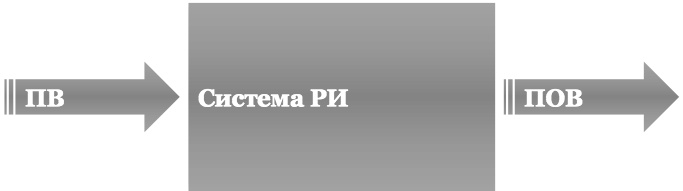 Рассмотрим среди потоков с последействием такие потоки, у которых это последействие является простым. 
Поток с простым последействием — это ординарный поток, для которого в любой момент времени t существует конечный параметр потока в этом состоянии λs(t). 
Для такого потока λs(t) зависит только от состояния системы S в момент времени t и не зависит от процесса обслуживания вызовов до момента времени t. Такой поток действительно является потоком с простым последействием, т.к. состояние S(t)  в свою очередь зависит от процессов до момента t.
Данный поток является нестационарным, т.к. в различные моменты времени t1,t2,... мы будем иметь различные состояния S(t1),S(t2),..., а т.к. меняются состояния, то меняются параметры потока λs(t) . Однако при t→∞ поток с простым последействием стремится к стационарному потоку.
Данный поток имеет несколько частных случаев.
1) Симметричный поток вызовов — это такой поток с простым последействием, параметр которого λs(t) в любой момент времени t зависит только от числа установленных соединений i.
Следовательно, для симметричного потока λs(t)=λi. Зависимость λi может быть различной. 
2) Частным случаем симметричного потока является примитивный поток вызовов. 
Примитивный поток — это такой симметричный поток вызовов, параметр которого λi  зависит от числа обслуживаемых вызовов и прямо пропорционален числу свободных абонентов.
 λi =α(N-i) 
где α — коэффициент пропорциональности, численно равный параметру одного свободного источника; 
N — число источников вызовов; 
i — число занятых источников; 
N-i — число свободных источников.
Примитивный поток иногда называют потоком от ограниченного числа источников.
3) Частным случаем примитивного потока является простейший ПВ. 
Простейший поток — это такой примитивный поток, параметр которого λi не зависит от состояния системы. 
λi=λ=const. 
Действительно, с увеличением N и с уменьшением α последействие убывает. 
В предельном случае, когда N→∞ и α→0, при условии что αN=const, параметр λ=αN становится независимым от состояния системы и, при этих условиях, модель примитивного потока переходит в модель простейшего потока.
Таким образом, потоки с простым последействием различаются степенью зависимости параметра λ от состояния системы S(t).
4) Также к потокам с простым последействием относится поток с повторными вызовами.
λs(t)= λs 1(t)+ λs 2(t)
где λs 1(t) – первичный поток, λs 2(t) – вторичный.
Если первичный поток является простейшим, то λs(t)= λ+ jβ
Если первичный поток является примитивным, то λs(t)= α(N-i )+ jβ
где j — число источников повторных вызовов, β — интенсивность повторений
λs(t) [поток с простым последействием]
λi  [симметричный]
[поток с повторными вызовами]
λi= α(N-i ) [примитивный]
λповт= α(N-i )+ jβ
λповт= λ+ jβ
λ=const [простейший]
Время обслуживания
Процесс обслуживания оценивается символом B(x) на второй позиции классификации Кендалла. 
Процесс обслуживания характеризуется определенной длительностью обслуживания , которая может быть как случайной, так и детерминированной. В соответствии с этим, рассмотрим наиболее распространенные функции распределения для описания процессов обслуживания вызовов.
1) Показательное (случайное)
2) Детерминированное (регулярное)

1) Показательное (экспоненциальное) распределение длительности обслуживания хорошо описывает множество реальных процессов обслуживания вызовов в инфокоммуникационных системах. 
В частности, данное распределение хорошо описывает длительность телефонного разговора и длительность занятия приборов, обслуживающих данное установленное соединение.
Показательное распределение обладает таким свойством, как полное отсутствие последействия. Математически это дает значительные преимущества, тпозволяет пользоваться теорией марковских процессов, в которых будущее не зависит от прошлого и определяется только настоящим. 
Рассмотрим выражение для функции распределения длительности обслуживания: 
B(x)=P{t≤x}=1-e-βx,
 где β — интенсивность освобождения вызовов (параметр функции распределения B(x)); 
B(x) — вероятность того, что длительность обслуживания t будет меньше или равна некоторому, наперед заданному, времени x. 
Математическое ожидание (среднее время обслуживания):
Дисперсия (мера разброса, относительно среднего значения): 


Среднеквадратическое отклонение (СКО):
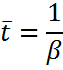 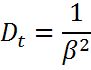 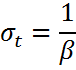 Рассмотрим график B(x):












На этом графике, на оси абсцисс покажем точку tср. 
Построим перпендикуляр из этой точки. Заштрихованные площади, которые образуются, будут равны друг другу. 
Чаще всего параметр β принимают равным  1.С целью упрощения математических расчетов, обычно за единицу времени принимают среднюю длительность обслуживания             . 
В этом случае, β=1, а B(x)=1-e-x.
B(x)
1
t
0                          tcp
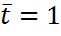 2) Детерминированное (регулярное) распределение длительности обслуживания.
Данное распределение также широко используется, например, для описания процессов обслуживания в сетях с пакетной коммутацией, с разделением процессорного времени и т.д. 



Графически это можно изобразить так:
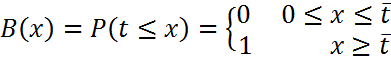 B(x)
1
0                                               tcp = const                                 t
При использовании детерминированного распределения значительно усложняется математический аппарат, так как марковское свойство от независимости предыстории здесь не наблюдается. 
Обе функции распределения - и показательная, и детерминированная - являются предельными случаями распределения так называемого k-распределениям Эрланга.
Нагрузка
Работа с информацией связана с несколькими случайными процессами. Наряду с доставкой и обработкой информации система характеризуется:
1. Работой, вносимой в систему (поступающая нагрузка).
2. Работой, исполненной системой (обслуженная нагрузка).
3. Работой, незавершенной системой (избыточная или остаточная нагрузка).
Располагая информацией только о поступлении вызовов в систему, нельзя определить требуемый объём оборудования, который зависит не только от интенсивности поступающего потока вызовов, но и от  длительности обслуживания каждого вызова в системе распределения информации.
Каждый вызов вносит в систему работу, измеряемую временем, следовательно, случайное число поступающих вызовов на интервале времени [t1 , t2) вносит в систему работу, обозначаемую А (t1 , t2) , которая измеряется суммарным временем, необходимым для обслуживания этих вызовов.
1) Рассмотрим стационарный поток вызовов. На промежутке времени [t1 , t2)  для такого потока с интенсивностью  µ для процесса поступления вызовов верно, что общее число вызовов на этом промежутке определяется как µ (t2 – t1) . Пусть      -среднее  время для обслуживания одного вызова. Следовательно, можем получить математическое ожидание поступившей нагрузки:
МА (t1 , t2) = µ (t2 – t1) *
Система выполнит вносимую работу с определённым качеством: вызов, поступивший на промежутке [t1 , t2)  не обязательно будет обслужен на этом промежутке (возможны потери, задержки, повторные вызовы).
2) Для оценки исполненной работы (обслуженной нагрузки) введём понятие х(t) – число вызовов, одновременно находящихся в системе в момент времени t. Следовательно, работа, исполненная системой, за время dt будет равна х(t)dt , а работа за время T (большее время):
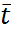 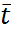 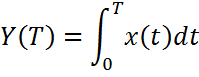 В стационарном режиме                  и тогда математическое ожидание исполненной работы можно получить по следующей формуле:                                
                                                                , пусть T= t2 – t1 



3) Незавершённая работа системы за промежуток времени [t1 , t2)  оценивается как разница между вносимой и исполненной:
 
Незавершённая работа в любой момент времени T  рассматривается как остаточное время, необходимое для освобождения системы от всех находящихся в ней в этот момент вызовов.
Нагрузка характеризуется размерностью и единицами измерения.
Размерность нагрузки – это вызов   на    время.
В России и в Европе нагрузка измеряется в часозанятиях, в Америке в секундозанятиях.
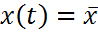 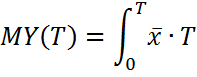 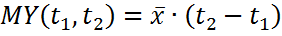 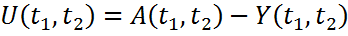 Часозанятие – нагрузка, создаваемая вызовом, сумма времени обслуживания которого равна 1 часу. 
Также можно сказать, что
часозанятие – нагрузка, которая могла бы быть обслужена 1 прибором (или линией), если бы этот прибор был бы непрерывно занят в течении часа. 
Интенсивность нагрузки.
Нагрузка является случайной величиной и её значения могут резко колебаться, например,  в течении суток. Расчёт необходимого оборудования УК производится исходя из значения нагрузки, которая наблюдается в час наибольшей нагрузки. Таким образом, для расчёта объёма оборудования нас интересует нагрузка в единицу времени.
Определим нагрузку в единицу времени (ЧНН) для поступающей и обслуженной нагрузки. Пусть работа А (t1 , t2) вносится в систему распределения информации с постоянной скоростью (интенсивностью), которая равна:
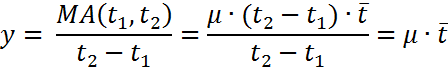 Y – нагрузка, y – интенсивность нагрузки.
Размерность интенсивности нагрузки                                      .
Единица измерения – Эрланг (Эрл).

Процесс для обслуженной нагрузки характеризуется средней мощностью, которую развивает система для обеспечения требуемого качества обслуживания:


Обслуженная нагрузка равна среднему числу вызовов в системе в любой момент времени.
Интенсивность избыточной нагрузки U=y-yo.

1 Эрл = нагрузка в одно часозанятие за промежуток времени, равный 1 часу.
Обычно, говоря о нагрузке, подразумевают именно интенсивность нагрузки, которая измеряется в Эрл.
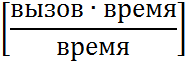 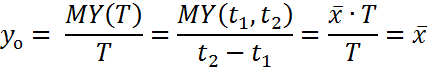 При проектировании нагрузку можно рассматривать как произведение трёх параметров:


             - число источников вызовов,
             - среднее число вызовов от одного источника,
             - среднее время обслуживания одного вызова.
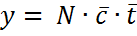 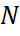 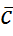 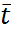 Характеристика качества обслуживания и эффективности систем распределения информации
Системы распределения информации (РИ) характеризуется процессом поступления и обработки информации, сведениями о структуре самой  системы, об алгоритме обработки и т.д. В зависимости от задач по расчёту системы могут понадобиться те или иные характеристики качества обслуживания.
Рассмотрим важнейшие из этих характеристик:
Вероятность потерь. В зависимости от дисциплины обслуживания различаются   
1 - явные (когда вызов получает отказ в обслуживании) и 
2 -  условные (неявные, когда вызов должен ожидать обслуживания) потери. 
Любую функцию потерь можно рассматривать как меру качества обслуживания.
Рассмотрим виды потерь в системах с повторными вызовами, с потерями и с ожиданиями.
1. В системах с повторными вызовами различают следующие виды потерь:
а) потери по времени Pt — вероятность потери первичного вызова (или доля времени), в течение которого заняты все ресурсы системы, способные обслужить вызов, если он поступит. Иногда говорят, что это опасное время, в течение которого вызовы теряются.
б) потери по вызовам Pв — вероятность безуспешного вызова, оцениваемая как отношение всех потерянных вызовов (как первичных, так и повторных), ко всем поступившим вызовам: 


 Для стационарных потоков pв можно рассматривать как отношение интенсивностей потерянных потоков к  интенсивности поступивших                     .
в) потери сообщения Pc — учитывает функцию настойчивости α, которая расценивается, как вероятность того, что абонент после очередного неуспешного вызова через случайное время создаст следующий повторный вызов.
Статистика показывает, что величина α составляет приблизительно 0,7-0,8. 
Потеря сообщений является наиболее объективной характеристикой качества обслуживания в системе с повторными вызовами и определяется по формуле: Pc=LPв(1-α),
 где L — число вызовов, которые необходимо послать, чтобы появился успешный вызов. 
Математическое ожидание L геометрического распределения:


Очевидно, что величина L-1      -     это среднее число неуспешных вызовов, и тогда:


Существуют и другие виды потерь, например, потери по нагрузке (Pн), потери по линиям (Pл), и т.д.
Вероятность потерь лежит в диапазоне от 0 до 1 и измеряется в процентах (%) или промиллях (‰).
Пример:
Пусть поступило 1000 вызовов, 5 из которых были потеряны. Тогда можно определить Pв, как:                                      ‰.
(Что составляет 5 промиллей).
2. В системах с потерями рассматриваются те же характеристики, т.к. система с потерями – это частный случай систем с повторными вызовами.
Для таких систем, функция настойчивости α=0, следовательно, Pc=Pв.
3. В системах с ожиданием используется такая характеристика качества, как вероятность ожидания P{Ɣ>0} — это вероятность того, что поступивший вызов должен ждать, или вероятность задержки вызова, или вероятность того, что длительность ожидания начала обслуживания Ɣ будет больше нуля. 
Однако, данная характеристика дает неполную картину качества обслуживания, так как она не позволяет судить о законе распределения длительности ожидания начала обслуживания Ɣ.  (Как долго придется ждать).
По этой причине более общей характеристикой является P{Ɣ>t} —вероятность того, что длительность ожидания начала обслуживания Ɣ будет больше некоторой заранее заданной величины t. 
Обычно и Ɣ и t измеряются в относительных единицах времени, а именно, в единицах длительности обслуживания.
В системе с ожиданиями также используются средние величины. К их числу относятся: 
     - среднее время ожидания начала обслуживания,
    - среднее число вызовов, находящихся на ожидании.
Для       обычно рассматриваются две величины: 
    и       — среднее время ожидания обслуживания среди тех вызовов, которые будут ожидать. 
В общем случае                   .
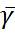 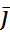 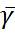 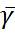 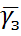 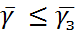 2) Пропускная способность - это свойство системы, заключающееся в её способности выполнять работу по доставке информации. 
Пропускная способность характеризуется объемом работы, производимой в единицу времени, в соответствии с техническими характеристиками системы и режимом функционирования. 
Её принято рассматривать с вероятностной и технической сторон.
Вероятностная сторона связана с проблемой доставки информации в условиях обслуживания случайных ПВ. Техническая сторона связана с техническими характеристиками системы распределения информации. 
Каждая из сторон характеризуется своими показателями. 
Основными для вероятностной стороны является показатель пропускной способности, а для технического аспекта — показатель производительности системы.
Пропускная способность С, эквивалентна средней мощности, развиваемой системой при заданном качестве, то есть, эквивалентна интенсивности обслуживания нагрузки (y0) при заданном качестве: C=y0.
Техническая сторона характеризуется производительностью П и эквивалентна максимальной интенсивности нагрузки: П=y0max. Таким образом, П характеризует технические возможности оборудования при непрерывной нагрузке системы без интервалов простоя. 
В качестве показателя пропускной способности часто рассматривается и интенсивность поступающей нагрузки  y при заданном качестве. Это объяснимо по двум причинам:
1) поступающая нагрузка находится в явной зависимости от вероятности потерь. Для обслуженной нагрузки явной зависимости обычно нет, поэтому работать с поступающей нагрузкой математически удобнее;
2) так как системы РИ работают обычно с высоким качеством обслуживания, что соответствует малому количеству вероятности потерь, следовательно, различия между поступающей y и обслуженной y0 нагрузками будет незначительны, и в инженерных расчетах ими можно пренебречь: y≈y0.
Итак, пропускная способность y является сложной функцией от многих параметров:
A(x) — закон, по которому в систему поступают вызовы; 
S — структура системы; 
ДО — дисциплина обслуживания; 
B(x) — функция распределения длительности обслуживания; 
Сх – схемные решения;
P — потери.
y = f (A(x), S, ДО, B(x), Сх, P)

Часто зависимость рассматривается относительно величины потерь: p=g (y, A(x), S, ДО, B(x), Сх).

3) Время доставки сообщений. В настоящее время всё большее значение приобретает такая характеристика качества обслуживания, как время доставки сообщений. Данное время — это сумма времен ожидания, обработки и передачи сообщения, начиная с момента поступления этого сообщения в систему и заканчивая моментом его выхода из системы (т.е. его получения).
Различают среднее, наибольшее и наименьшее время доставки.
Среднее время доставки рассматривается, как среднее время пребывания в системе T и определяется следующим соотношением: 
где     — среднее время ожидания начала обслуживания. 
Наряду с T принято рассматривать     - среднее число требований (вызовов) в системе. 
Эти величины (T и     ) связаны между собой формулой Литтла: 

где λ — параметр ПВ (для стационарного потока равный интенсивности поступлений вызовов в систему). 
Математическое доказательство формулы Литтла сложное, поэтому воспользуемся простым интуитивным доказательством. Оно сводится к утверждению, что требования, входящие в систему, находят в ней то же самое число требований    , которое будет в системе, когда данный вызов покидает систему. 
Формула Литтла не накладывает никаких ограничений (ни на характер поступающего потока, ни на функцию длительности обслуживания, ни на дисциплину обслуживания, ни на саму систему, и т.д.).
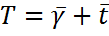 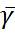 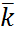 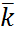 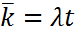 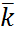 Формула может рассматриваться по отношению к отдельным частям системы обслуживания, а именно в виде 


где       — средняя длина очереди, 
      — среднее число вызовов в обслуживающих приборах.
   Действительно,
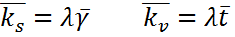 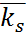 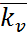 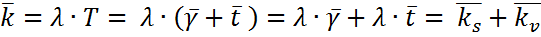 Классические соотношения ТМО. Важнейшие вероятностные процессы.
К важнейшим вероятностным процессам  относятся марковские процессы. Простейшее определение марковского процесса состоит в следующем: если известно состояние процесса в момент времени t, то изменение состояния этого процесса после момента времени t в вероятностном смысле не зависит от течения этого процесса до данного момента времени t. Другими словами, для марковского процесса будущее определяется известным настоящим и не зависит от прошлого.
Различают: дискретные и непрерывные марковские процессы. 
Для дискретного — переходы процесса из одного состояния в другое осуществляются в дискретные моменты времени, а для непрерывного — в любые моменты времени.
Марковские процессы бывают однородными и неоднородными. 
Для однородных процессов вероятности перехода из одного состояния в другое не зависят от времени. Соответственно, неоднородные процессы зависят от времени. 
Мы будем рассматривать однородные непрерывные марковские процессы.
Будем считать, что в режиме марковского процесса функционирует некоторая коммутационная система, в которой число обслуживаемых источников нагрузки может как совпадать, так и не совпадать с числом занятых  обслуживающих приборов в системе. Также несовпадение может быть связано со сложной структурой в системе коммутации, однако эти варианты мы рассматривать не будет.
В рамках классической теории рассматриваются частные случаи, когда число занятых источников нагрузки обычно соответствует числу занятых линий пучке. В этом случае используется модель полнодоступного пучка линий.
В системах с потерями в полнодоступном пучке может быть занято 0,1,2,...v линий. Если в такой системе заняты все линии, то она больше не принимает вызовы на обслуживание, следовательно, в такой системе возможное число состояний полнодоступного пучка v+1.
Иная картина в системах с ожиданием. Здесь при наличии v занятых линий, вызовы не отвергаются системой, а ставятся на ожидание. При  v занятых линиях в системе могут находиться 0,1,2,... вызовов. Следовательно, суммарное число состояний в этой системе — бесконечно.
Итак, классические системы с чистым ожиданием имеют бесконечное число состояний.
Исходя из этого сформулируем задачу обслуживания вызовов полнодоступным пучком с общих позиций. Если в бесконечно- линейном пучке занято k  линий, то будем считать, что этот пучок находится в состоянии k. Проследим за состояниями этого пучка на некотором промежутке времени: [0;t+τ). 





Пусть в момент времени t=0 система находится в состоянии j, а к моменту времени t+τ перешла в состояние k. Следовательно, в некоторый промежуточный момент времени t (0<t<t+τ) система прошла через некоторое промежуточное состояние r (0≤r≤v). Таким образом, за промежуток [0;t) система перешла из состояния j в r, а за промежуток времени [t,t+τ) перешла из состояния r в состояние k.
j выз.
r выз.
k выз.
t
0
t
t + Ƭ
Оценим вероятность перехода системы из состояния j в состояние k, для чего воспользуемся  ФПВ для независимых событий. 

                                                                                                                     (*)

В теории случайных процессов данное выражение называется уравнением Колмогорова-Чэпмена. Оно справедливо не только для непрерывных однородных марковских процессов, но и для дискретных неоднородных. Условия, при котором данное уравнение справедливо, следующие: 0≤j≤v; 0≤k≤v; 0≤r≤v.
Важнейшим случаем марковского процесса является процесс размножения (поступление вызовов в систему) и гибели (уход вызовов из системы). Процесс размножения и гибели — это марковский процесс с непрерывным параметром  времени (t), имеющий конечное (0,1,2,...,v) или счетное количество состояний, в котором за промежуток времени [t;t+τ), при τ→0, с вероятностью более 0 (т.е. с конечной вероятностью) возможен непосредственный переход системы только в соседнее состояние (т.е (k-1), k, (k+1)).
k
k+1
k
k-1
Во все другие состояния система переходит с вероятностью o(τ). 
Ранее рассмотренный пуассоновский процесс ( в теме «Простейший поток вызовов» ) — это частный случай процесса размножения и гибели (или его называют процессом чистого размножения), в котором гибели вызовов не происходит.
Процесс обслуживания симметричного потока полнодоступным пучком.Основные уравнения в процессах размножения и гибели.
Рассмотрим полнодоступный пучок из бесконечно большого числа линий (v=∞). Пусть на этот пучок поступает симметричный ПВ с параметром λk. 
λk — параметр ПВ в состоянии k (т.е. когда системам находится в таком состоянии, что в ней имеется k  вызовов). 
Интенсивность обслуживания вызовов характеризуется параметром ßk. 
ßk  - параметр потока освобождения в состоянии k, т.е. интенсивность гибели в состоянии k.
λk и ßk не зависят от времени, а зависят только от состояния k. Следовательно, в силу свойств марковских процессов размножения и гибели события в них являются независимыми.
Рассмотрим динамику процесса, описываемым уравнением Колмогорова-Чэмпена (*). 
Определим вероятность Pk(t) — вероятность того, что в полнодоступном пучке на момент времени t занято k линий. Эту вероятность Pk(t) не следует путать с аналогичным обозначением для пуассоновского процесса (для математической модели простейшего потока). 
Общий подход к решению данной задачи рассмотрим с учетом того, что возможны переходы только в соседние состояния. Покажем все возможные события, которые приводят к тому, что в момент времени t+τ, в системе будет точно k вызовов, в виде следующей таблицы:
По ФПВ получаем: 
Pk(t+τ)=Pk-1(t)Pв(τ) + Pk+1(t)Pосв(τ) + Pk(t)[1-Pв(τ)-Pосв(τ)] + o(τ) — это выражение справедливо для случаев k≥1.

P0(t+τ)=P1(t)Pосв(τ) + P0(t)[1-Pв(τ)] + o(τ) — для k=0.

                                   - нормировочное условие для вероятностей.


Решим данную систему относительно Pk(t). Для этого определим  Pв(τ) и Pосв(τ).
Pв(τ) - ? 
Воспользуемся определением параметра потока с простым последействием: 

                                                                                                            ,
при условии, что система в момент времени t находится в состоянии S(t);
Это выражение эквивалентно следующей записи:
π1(t;t+τ)|s(t)=λS(t)τ+o(τ), при τ→0.
π1(t;t+τ)|s(t) – вероятность поступления 1 и более вызовов при условии, что в момент времени t система находилась в состоянии S.

Нами рассматривается симметричный ПВ, в котором λS(t)=λk. Следовательно, π1(t;t+τ)|k =λkτ+o(τ), при τ→0. 
Так как симметричный поток является ординарным потоком, а для ординарного потока, вероятность 2 и более вызовов за τ: 
π2(t;t+τ)|k =o(τ), при τ→0. 
Pв(τ)= π1(t;t+τ)|k – π2(t;t+τ)|k  = λkτ+o(τ), при τ→0. 

Pв(τ)=λkτ+o(τ), при τ→0.
Рассуждая аналогичным образом, получим выражение для 
Pосв(τ)=βkτ+o(τ), при τ→0.
Из формулы Pосв(τ)  видно, что эта вероятность не зависит от характера поступающего потока, а зависит только от состояния пучка k и закона распределения длительности обслуживания βk.

Подставим значения Pв(τ) и Pосв(τ) в полученную систему:

Pk(t+τ)=Pk-1(t)[λk-1τ+o(τ)]+Pk+1(t)[βk+1τ+o(τ)]+
+Pk(t)[1-λkτ-βkτ+o(τ)],    k≥1
P0(t+τ)=P1(t)[β1τ+o(τ)]+P0(t)[1-λ0τ+o(τ)],    k=0



Перенесем в левую часть вероятность Pk(t), поделим обе части на τ и сгруппируем o(τ):
,k≥1
                                                                                          
                                                                                            ,k=0


Перейдем к пределу, при этом в левой части получим  дифференциал   

                 , а                          




                                                                                                  (**)



Система (**) - это система дифференциально-разностных уравнений, решением которых является искомая характеристика Pk(t), которая является основной для решения многих задач ТМО.
Общее решение для стационарного режима
Будем рассматривать полнодоступный пучок в состоянии статистического равновесия. 
Рассмотрим, являются ли искомые вероятности Pk(t) стационарными, т.е. независимыми от времени.
Введем следующее предположение:                                      (т.е. процесс постоянный).
Такое предположение справедливо для симметричного потока, так как  при t→∞, симметричный поток стремится к стационарному потоку. 
Определим Pk — это вероятность того, что в произвольный момент достаточно отдаленного будущего в системе будет находится k вызовов.
Преобразуем (**) в соответствии с принятым предположением. 
Очевидно, что для стационарного режима:
,   k≥1.
                                                  ,   k=0  	(***)


Эти уравнения известны, как уравнения движения Колмогорова для стационарного режима (уравнения статистического равновесия).
Решим систему (***) методом последовательной подстановки:


Из уравнения для k≥1 находим Р2 (при k=1):

Можно убедиться в том, что общее решение можно искать  в виде:
 


                                         , при k=0,1,...
Данное предположение о  Pk  можно проверить методом математической индукции: подставим выражение Pk в выражение для Pk+1:
                                                , k=0,1,2,...

При  k=0, получаем: 

Справедливость этого была доказана в теории множеств.

Найдем P0, воспользовавшись нормируемым уравнением:





Подставим  P0  в формулу для Pk:
                при k=0,1,2,...
Полученное выражение называется основополагающим равенством теории телетрафика и является исходной моделью для анализа элементарных систем.
Рассмотрим условие устойчивости для этой формулы: 
необходимо, чтобы                    , т.к. требуется, чтобы P0 >0.
 Данное утверждение может быть доказано математически.
Физический смысл такого условия состоит в том, что для сохранения устойчивости, система периодически должна очищаться, а для этого P0  должно быть  больше 0.
Примечания:
1. Основополагающее равенство позволяет получать частные математические соотношения, которые характеризуют модели обслуживания ПВ в рамках марковских процессов. Эти частные модели могут иметь различный характер поступления потока (например, простейший или примитивный), но функция распределения промежутков между вызовами должна подчиняться показательному закону. Это могут быть модели с потерями или ожиданиями, но длительность обслуживания также должна подчиняться показательному закону.
2. Эрланг выдвинул идею статистического равновесия, которое позволило бы иным путём прийти к системе уравнений (***). Им было предложено описывать движение процесса (размножения и гибели) при помощи диаграммы состояний и переходов. 
Состояние схемы k — обозначают овалом (кружком) (k). Овалы соединяются направленными ребрами со стрелками. Ребра указывают возможные переходы системы из одного состояния в другие. Ребрам приписываются числа, характеризующие интенсивности размножения и гибели.







Эрланг предполагал, что стационарное состояние процесса должно удовлетворять, так называемому, «условию сохранения».
Для каждого состояния схемы входящий поток событий должен быть равен исходящему.
ƛi
ƛ0
ƛ1
ƛ2
ƛi-1
Βi+1
β1
β2
β3
βi
i
0
1
2
Для состояния (i), входящий поток образуется индексами λi-1 и βi-1, исходящий поток образуется дугами с индексами λi и βi. 

Тогда интенсивность потока «в состоянии i»: λi-1Pi-1+βi+1Pi+1,
интенсивность потока «из состояния i»: λiPi+βiPi =(λi+βi)Pi

В условиях статистического равновесия интенсивности равны:
λi-1Pi-1+βi+1Pi+1=(λi+βi)Pi
Элементарные системы теории телетрафика.Система М / М / 1.
Это обслуживание простейшего ПВ однолинейным пучком (v=1) при показательном законе распределения длительности обслуживания и бесконечно-большом числе мест для ожидания (К=∞ ). (Поток считается простейшим, так как число источников N=∞ , а закон распределения промежутков между вызовами является показательным (M)).
Данная модель используется при расчёте характеристик управляющих систем, систем сигнализации, а также при передаче сообщений между процессорами.
Исходные условия:
λk=λ=const, при k=0,1,2,...
βk=β=const, при k=1,2,... 	 (β0=0   т.к. в состоянии 0-занятых линий никаких 
                                                                    освобождений не может быть)
A(x)=1-e-λx
B(x)=1-e-βx
Условие устойчивости:              , следовательно, 
Т.о. λ<β — условие устойчивости.

Изобразим диаграмму для данной системы:






Определим для этой модели характеристику Pk, используя основополагающее равенство ТТ: 



                                                                         произведение по
                                                                                                    пустому множеству
ƛ
ƛ
ƛ
ƛ
ƛ
β
β
β
β
β
k
0
1
2
Рассмотрим отдельно сумму в знаменателе:
                             
                           — это сумма членов бесконечного ряда,  и ряд сходится, 
                           так как λ<β

Из теории известно, что эта сумма равна 










 
                                           где k=0,1,2,...
Известно, что интенсивность поступающей нагрузки есть:
 


Обозначим              - удельная нагрузка на линию.

Также для данной модели вводится обозначение        - коэффициент использования однолинейной системы (или загрузка системы)
 

Следовательно, выражение для                              , где k=0,1,2,...
Основные характеристики модели:
Определим вероятность состояния

                                                        - доля времени, когда в системе находятся
                                                           вызовы

Поскольку в устойчивых системах должно быть                  ,то                  

2. Рассмотрим графически функцию                            .
Рк принимает значения в целочисленных  k  и характер огибающих этих значений имеет ниспадающий характер.

Вероятности  Рк  также зависят от соотношения              , но не зависят от каждого из значений    λ   и   β.
Pk
0      1      2      3      4      5              k
3. Среднее число вызовов в системе
k͞
0                        1              ƛ / β=y=ρ=с
4. Среднее время пребывания вызовов в системе Т.
 Применим для получения Т формулу Литтла
T
t=1/ β
0                        1                       ƛ / β
Если ρ=0, то T= t, что соответствует ситуации, когда вызовы не ожидают в очереди и длительность обслуживания вызова (t) фактически совпадает со временем его пребывания в системе T. 
При ρ →1,      →∞   и   T →∞. Такой вид зависимости характерен почти для всех систем телетрафика. 
Когда  ρ  близко к единице, характеристики системы становятся неустойчивыми, они резко возрастают. Объяснение этого явления состоит в том, что при случайном характере поступающего потока, возникают всплески нагрузки, которые перегружают систему, и при использовании системы на грани её пропускной способности приходится дорого платить.
Система М / М / ∞
Обслуживание простейшего ПВ бесконечно-линейным пучком, при показательном законе распределения длительности обслуживания; без очереди. 
Данная модель называется моделью с немедленным обслуживанием. Действительно, в ней всегда найдется новый обслуживающий прибор поступившему вызову.
Определим исходные данные для такой системы:
λk=λ,  где k=0,1,2,...
βk=kβ,   где k=1,2,...
Условия устойчивости: 

                           
          ⇨                                                 ⇨
Диаграмма состояний  и переходов:






Подставим исходные данные в основополагающее равенство ТТ:
ƛ
ƛ
ƛ
ƛ
ƛ
kβ
(k+1)β
β
2β
3β
k
0
1
2
То есть,                                           , где k=0,1,2,...

Получили формулу Пуассона (раньше она рассматривалась в модели простейшего потока), но здесь это распределение оценивает вероятность того, что бесконечно-линейный пучок в произвольный момент времени находится в состоянии с k занятыми линиями.

Основные характеристики модели M/M/∞.
1.   Графическая зависимость  (было в теме «Простейший поток вызовов).
Pk
0      1      2      3      4      5              k
2. Среднее число вызовов в системе (       )


Среднее время пребывания вызова в системе (T) 



Действительно, время пребывания вызова в системе T будет равно среднему времени обслуживания       ,так как данная система является системой немедленного обслуживания.
Примечание. Практическая значимость модели состоит в следующем: модель можно использовать для получения данных о нагрузке, которая поступает в систему. Действительно, вся поступающая нагрузка будет обслуженной и может быть оценена через характеристики обслуженной нагрузки, как среднее число вызовов, находящихся в системе в произвольный момент времени.
Система М / М / V
Обслуживание простейшего потока вызовов v-линейным полнодоступным пучком, при показательном законе распределения длительности обслуживания, с очередью и с неограниченным числом мест для ожидания.
Практическим применением данной модели является расчет систем коммутации пакетов и сообщений. Также по системе с ожиданием работают многие службы сервиса в системах с коммутацией каналов.
Итак, на систему поступает поток с параметром λ, а освобождение происходит с интенсивностью β. 
В системе может быть от 0 до v линий, причем при занятых v-линиях на ожидании может быть 0,1,2,...,∞ вызовов в очереди. Изобразим такую ситуацию:
Вызовов на обслуживании         0    1     2     3     …     v      
Вызовов на ожидании                                         0
                                                                                                        1
                                                                                                        …
                                                                                                         j
                                                                                                        …
                                                                                                        ∞
Следовательно, суммарное число состояний в такой системе будет бесконечным,  т.к. j – число вызовов может быть равно бесконечности.
Исходные данные:
λk=λ,  где k=0,1,2,...
βk =   kβ    при   0≤k≤v, где k=i
            vβ    при   k≥v, где k=v+j;  j=k-v

Рассмотрим условие устойчивости для такой системы:

                   →                                 →


Изобразим диаграмму состояний и переходов:
v
0
1
2
ƛ
ƛ
ƛ
ƛ
ƛ
ƛ
ƛ
v-1
v+1
3
vβ
vβ
vβ
β
2β
3β
(v-1)β
Найдём выражение для Pk (вероятность того, что в системе находится k вызовов), для чего разобьем задачу поиска на две части, так как зависимость βk тоже имеет две части. 
Воспользуемся основополагающей формулой ТТ: 

                                        ,     где 


а) k≤v, пусть k=i.





При рассмотрении модели M/M/1    соотношение               численно равно интенсивности поступающей нагрузки (y). Будем также обозначать и здесь.

 Следовательно,                                , где i<v.
б) k≥v, пусть j=k-v. 
Разобъем произведение на две части: 






С учетом введенного индекса j, получим: 


                                                    , при k-v=j. 


Wj — вероятность того, что в полнодоступном пучке из v-линий, все линии заняты и на ожидании находятся j-вызовов.

Определим вероятность P0. Для этого воспользуемся нормировочным условием, согласно которому сумма вероятностей по всем состояниям системы равна 1.
Подставим нормировочное условие:








Так как                                                , по условию устойчивости сумма
                                                                  является сходящейся, следовательно,
В окончательном виде, выражение для Pk принимает следующий вид:
Основные характеристики модели M/M/V:
1. Потери по времени Pt=P{γ >0} – вероятность того, что время ожидания обслуживания  γ будет больше нуля.
В системах с ожиданием потери по времени включают в себя те состояния, когда занято v линий и на ожидании находится j вызовов.
Тогда:





Рассмотрим числитель:
-  вторая формула Эрланга


Данная формула табулирована.
2. Функция распределения времени ожидания начала обслуживания. 
Потери по времени не указывают на характер распределения времени ожидания начала обслуживания, поэтому более общей является характеристика P{γ >t} — это вероятность того, что вызов, поступающий в произвольный момент времени, попадает на ожидание, и время ожидания будет больше чем t. При этом обычно и γ, и t  выражаются  в относительных единицах, а именно —  в единицах длительности обслуживания.
Для оценки P{γ >t} можно воспользоваться ФПВ. Итоговое выражение берем без вывода:
                                                                                             (*)
Данное выражение (*) также табулировано. Выражение (*) справедливо по отношению к любому поступившему вызову, в том числе и такому, которому не придется ждать.
Рассмотрим аналогичную вероятность для вызова, попадающего на ожидание, т.е для подмножества задержанных вызовов:
                                                            
                                                                             (**)


Рассмотрим графическую интерпретацию формул (*) и (**). Изобразим сначала в общем виде. За счет экспоненты, она имеет отрицательный характер. Пусть v=const. Введем величину      (нагрузка на одну линию) и рассмотрим характер этих зависимостей.
Возьмем некоторую точку t| и поднимем перпендикуляр до пересечения с этими прямыми. Обозначим c1, c2 и c3. Выше следует прямая, которая образует большие потери: c1>c2>c3. Чем больше c – удельная нагрузка на линию, тем выше доля вызовов, время ожидания начала обслуживания превысит t|.

Изобразим на другом графике:
P{ɣ>t}
с1
с2
с3
t
t|
Pз{ɣ>t}
P{ɣ>t}
t
При фиксированных значениях v и c, с увеличением t, вероятность того, что длительность ожидания начала обслуживания γ превысит заданную величину t, уменьшается.

 - среднее время ожидания начала обслуживания  
            - среднее время ожидания начала обслуживания для задержанных вызовов.

Без вывода: 



                   -   интенсивность обслуженной нагрузки.
4. Среднее число вызовов, находящихся на ожидании        .

Здесь речь идет о функции распределения дискретной случайной величины числа вызовов. Поэтому при оценке выражения используется не интеграл, а сумма:



j — число вызовов, находящихся на ожидании; 
Wj — вероятность того, что в системе есть j вызовов, находящихся на ожидании.

 

— тоже самое выражение можно получить из формулы Литтла.

                              - частный случай формулы Литтла для очереди.
Система M / M / V / K, где K=V
Обслуживание простейшего ПВ  v-линейным полнодоступным пучком при показательном законе распределения длительности обслуживания без мест для ожидания. Данная система является системой с потерями (с явными потерями). Вызов, поступивший в момент занятости всех линий в пучке, отвергается системой, следовательно, такая система имеет конечное число возможных состояний: 0 вызовов, 1 вызов, … , v вызовов (суммарное число состояний конечно и равно v+1).
Исходные условия:
Простейший поток, следовательно:                                 

Параметр освобождения:                        , при   k=1,2…v  (так как             ).

Условие устойчивости:                 , следовательно,           .
Диаграмма состояний и переходов:





Получим выражение для Pk  из основополагающего равенства ТТ:
ƛ
ƛ
ƛ
ƛ
vβ
β
2β
3β
v
0
1
2
Суммирование нужно производить от 0 до v, т.к. при индексе x=v+1 и далее в системе заняты все v линий и параметр λ=0. следовательно, все последующие члены суммы также равны нулю.
При                ,  k<v, k=I


                                         - первая формула Эрланга


         - вероятность того, что в полнодоступном пучке из v  линий занято точно i линий, если на этот пучок поступает простейший поток вызовов; при этом длительность обслуживания подчиняется показательному закону, а дисциплина обслуживания в такой системе с потерями.
Основные характеристики системы M/M/V/K, где K=V:
1. Исследуем Pi  графически







Pi — это функция распределения дискретной случайной величины  i случайных вызовов. Огибающая этой функции близка к огибающей распределения Пуассона.
2. Pt — потери по времени (доля времени, в течение которого вызов, если поступит, будет потерян). Это время образуется, когда заняты все линии. Для этого приравняем Pt к Pv:
Pi
1
i
v
0
1
2
Символическое обозначение для этой формулы Еv,v(y) может различаться в различных странах:
 в России  

 в Европе 

 в США 

Потери по времени табулированы в таблицах Пальма и Башарина.
3. Pв — потери по вызовам, которые могут быть оценены через соотношение интенсивности потерянного и поступающего ПВ, т.к. простейший поток обладает свойством стационарности.


Следовательно, потери по вызовам численно равны потерям по времени.
Можно доказать, что и другие виды потерь, такие как потери по нагрузке (Pн), также равны Pv:
Следовательно:                                             .
4. Для первой формулы Эрланга справедливы следующие рекуррентные соотношения:





 Можно выразить Pi через Pi-1

Следовательно, можем считать (i-1) через i и наоборот:

                                              и
5. Исследуем первую формулу Эрланга, устремив v к бесконечности:






Таким образом, при v→∞ первая формула Эрланга переходит в формулу Пуассона. 
Здесь Pi — вероятность того, что в произвольный момент времени бесконечно-линейный пучок находится в состоянии i.
6. Графические зависимости интенсивности поступающей нагрузки от числа линий:
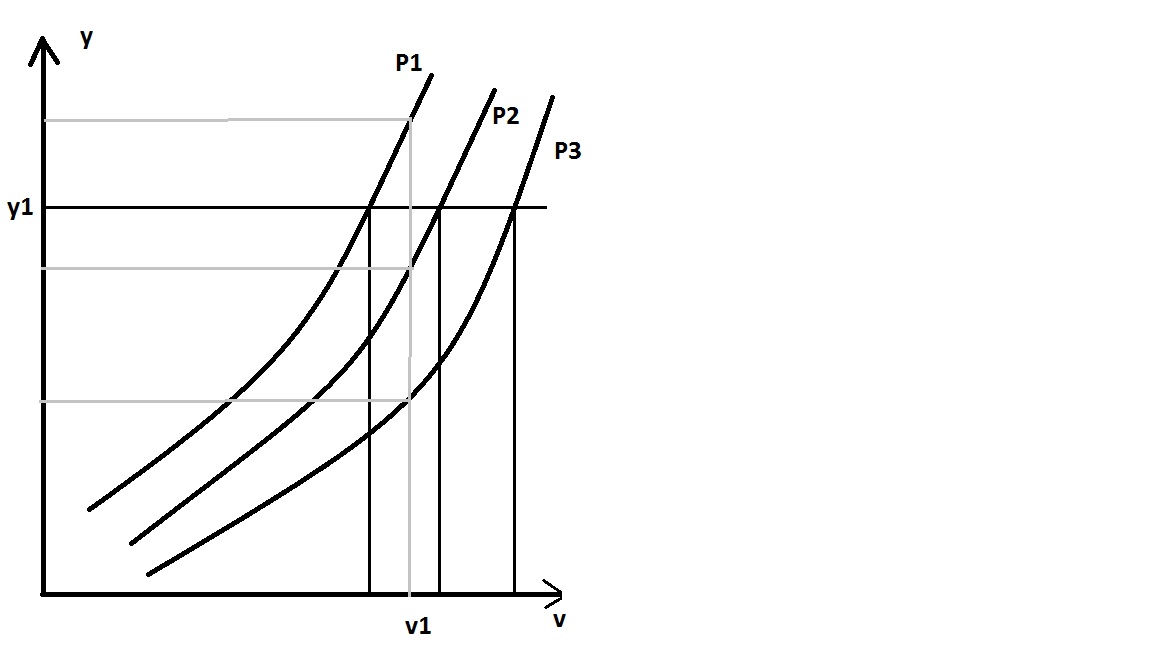 P — потери; y — интенсивность поступающей нагрузки; v — емкость пучка; P=const.
Зафиксируем качество обслуживания P (P=const). Очевидно, что чем больше емкость пучка, тем большая нагрузка y  может быть обслужена этим пучком при заданных потерях. 
Зафиксируем некоторую нагрузку y1.Чем больше потери, тем ниже качество обслуживания, следовательно, тем меньшим пучком линий может быть обслужена эта нагрузка. Можно сделать вывод, что p1>p2>p3.
P1 > P2 > P3
Рассмотрим обратную зависимость. Зафиксируем значение v1. Чем выше качество обслуживания, тем меньше потерь, тем меньшая нагрузка может быть обслужена таким пучком линий.
Рассмотрим еще одну зависимость. Введем удельную нагрузку. Более наглядная взаимосвязь между нагрузкой, числом линий и качеством обслуживания наблюдается при рассмотрении графика зависимости удельной интенсивности нагрузки на линию c (            ).
p1
p2
p3
c(y/v)
V
Очевидно, что в области малых пучков (не более 10-15 линий), существует низкое использование линий в пучке. Однако, с ростом v (20-60) происходит рост удельной пропускной способности. При больших значениях v (свыше 100 линий) наступает насыщение, т.е. с увеличением v пропускная способность линии меняется слабо.
Рассмотрим график, показывающий различия между удельной нагрузкой на линии, поступающей и обслуженной в зоне насыщения.
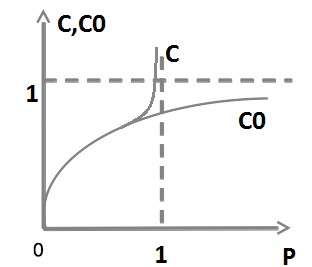 В области больших потерь (при  p→1) анализ значения поступающей нагрузки не дает наглядной характеристики качества обслуживания, т.к.  в области больших потерь основная часть потока не обслуживается, а теряется. При этом c (удельная нагрузка на линию) стремится к ∞, а c0 →1.
Из определения нагрузки, c0 (удельная нагрузка обслуживания на одну линию), не может быть больше 1, т.к. одна линия в единицу времени не может обслужить нагрузку более 1 Эрл.

7. Сопоставим две модели: M/M/V  (с ожиданиями) и M/M/V/K (с потерями), где K=V (т.е. первая и вторая формулы Эрланга).

Сравним вероятности Pi и потери по времени:
- 2-я формула Эрланга




                                             - 1-я формула Эрланга


Сопоставление формул показывает, что вероятность Pi в системе с ожиданием будет меньше, чем Pi в системе с потерями. Pi(ожид)<Pi(пот).
Действительно, при сравнении формул видно, что знаменатель больше у yi в системе с ожиданием, следовательно, данная вероятность будет меньше. Этому есть и объяснение следующего рода: система с ожиданием примет бесконечно большое число состояний, а система с потерями — только  v+1 состояние. Так как сумма всех вероятностей равна единице для обеих моделей, то вероятность каждого состояния в системе с ожиданием будет меньше.
Сравним Pt в системе с ожиданием:








Без вывода принимаем, что Pt(ожид)>Pt(пот). Можно преобразовать Pt(ожид),чтобы рассмотреть её в зависимости от Pt(пот) ,и тогда данное соотношение становится справедливым.
При заданной величине Pt не только поступающая, но и обслуженная нагрузка в системах с потерями больше, чем в системах с ожиданием.
Система M / M / V / K / N, где K=V
Обслуживание примитивного потока вызовов (A(x) = M – марковский процесс, N – конечное число) полнодоступным пучком  из v линий при показательном законе распределения длительности обслуживания  (В(х) = М) без мест для ожидания и при ограниченном числе источников. 
Данная модель используется для расчёта характеристик систем обработки информации от ограниченного числа источников (до 100). Входящий поток является потоком от конечного числа источников и для него:       λk=α(N-k), 
где λk — параметр примитивного потока; 
N-k — число свободных источников; 
α — коэффициент пропорциональности,. численно равный параметру одного свободного источника.
Исходные условия:
Условие устойчивости:
 
                                                              ⇨

Изобразим диаграмму состояний и переходов:
N*α
(N-1)*α
(N-2)*α
(N-v+2)*α
(N-v+1)*α
v-1
(v-1)β
vβ
β
2β
3β
v
0
1
2
Определим Pk  (вероятность пребывания системы в состоянии k) из основополагающего равенства ТТ:
Мы использовали выражение для определения числа сочетаний:






Окончательно получаем, при k=i, k<v, следующее выражение:



                                                        - формула Энгсета
Распределение Энгсета представляет собой функцию от множества параметров: Pi=f(N,i,α,β,δ). Данная формула является более общей, чем первая формула Эрланга. 
Если N устремить к бесконечности и одновременно параметр α устремить к нулю, так что произведение Nk=const=α ( α — параметр ПВ всех свободных источников), то в этих условиях, формула Энгсета переходит в первую формулу Эрланга.
Основные характеристики системы M/M/V/K/N, где K=V:
1. Рассмотрим взаимосвязь между параметром потока α и нагрузкой, которая поступает от одного свободного источника, которую обозначим a. Для этого рассмотрим систему без потерь, т.е. такую, в которой число линий v равно числу источников v. В такой системе каждый источник может обслуживаться независимо от других источников. Поэтому для рассмотрения взаимосвязи между α и a, рассмотрим простейший случай системы, когда v=N=1.
Здесь P1 — доля времени, в течение которого источник занят. Это численно соответствует нагрузке, поступившей от одного источника. Отсюда следует, что P1=a.


                                      ⇨ 


Эта связь позволяет представить формулу Энгсета в другом виде:
2. Рассмотрим вероятности Pi в системе без потерь (т.е. число источников совпадает с числом обслуживающих приборов). 
Для такой системы: 



Домножим числитель и знаменатель на (1-a)N. 
Получаем:



Рассмотрим знаменатель выражения:



                             (сумма членов бинома Ньютона).
Следовательно:  

                                                           - формула Бернулли

Здесь, Pi — вероятность того, что в произвольный момент времени, из общего числа N источников, занято i источников.
3. Определим потери по времени 

Оценим         как вероятность занятости всех v линий в полнодоступном пучке


                                                                                    (*)
4. Потери по вызовам: 



                                                                                                       (**)


где µ — интенсивность потока.

Из соотношения формул (*) и (**) следует, что в полнодоступном пучке из v линий, на который поступает ПВ и каждый источник создает одну и ту же нагрузку a, Pв при наличии N источников, численно равны Pt при наличии N-1 источника.

                                                                         ⇨

Потери по вызовам табулированы. Чтобы по таблицам определить Pt, достаточно взять табличное значение, где N отличается на единицу.
5. Сравним системы M/M/V/K, где K=V и M/M/V/K/N, где K=V.
Первая формула Эрланга широко используется для определения числа обслуживающих приборов. Её можно использовать для первоначальной оценки характеристик системы, которую впоследствии следует уточнить, используя формулу Энгсета.
Выполним графическое исследование:
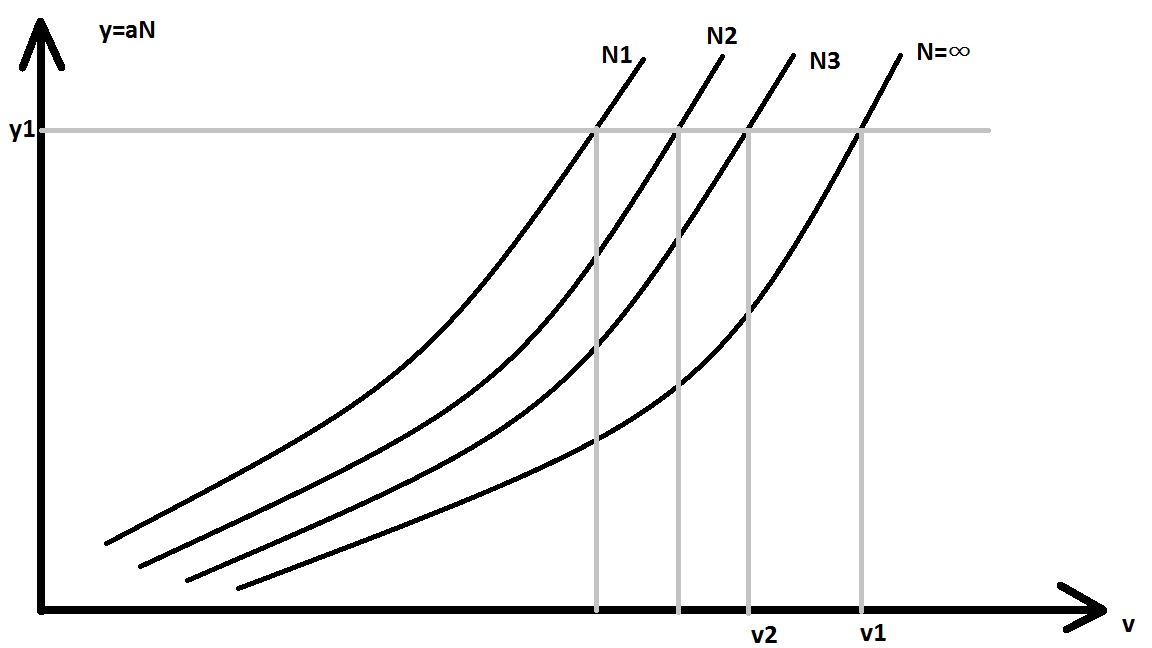 V1
V2
V3
V*
Из рисунка видно, что пропускная способность пучка y при заданных потерях возрастает с ростом емкости этого пучка. Она также возрастает и с ростом потерь (смотри рассуждения для простейшего ПВ, для системы M/M/V/K, где K=V). 
Также на пропускную способность y влияет число источников вызовов N, причем, с уменьшением N, пропускная способность пучка растет. Следовательно, N1<N2<N3.
Зафиксируем нагрузку y1. Таким образом, наименьшим числом линий V1 мы сможем обслужить нагрузку y1  при минимальном числе источников.
Данный рисунок характеризует правильность выбора модели входящего ПВ при  проектировании системы распределения информации.
Пример. Пусть необходимо определить число линий v, если известно, что эта система должна обслуживать заданную нагрузку y1 при фиксированных потерях p=const, при поступлении на эту систему простейшего ПВ или  ПВ от ограниченного числа источников.
Возможны два варианта решения задачи:
а) применить наиболее распространенную модель обслуживания, которая описывается 1-ой формулой Эрланга и которая обозначена на рисунке как N=∞. 
б) выбрать формулу Энгсета, которая учитывает число источников  вызовов , например Nз, при использовании которой разработчик может выбрать v3 линий. Очевидно, что v3<v*. Пример показывает, что неправильный выбор математической модели может неоправданно завысить качество обслуживания, а значит и стоимость такой системы.
Системы более общего вида
Если система в своем описании выходит за рамки марковского процесса, то она уже не является элементарной. К числу систем более общего вида обычно относят системы, в которых функция распределения промежутков между вызовами А(х) либо функция распределения длительности обслуживания В(х) или обе вместе являются произвольными. Они обозначаются G(x), в частном случае функция может быть детерминированной D.
Система M / G / 1
Система обслуживания простейшего потока (т.к. N= ∞) при произвольном времени обслуживания  однолинейным пучком; очередь будет бесконечной.
Исходные условия:

 
      - среднее значение времени обслуживания
Система исследовалась Полячеком и Хинчином, поэтому формула для определения среднего времени ожидания начала обслуживания      называется формулой Полячека - Хинчина. 



Для того, чтобы система была устойчивой, должно быть справедливо следующее равенство                    (поступают медленнее, чем обслуживаются).
        - среднеквадратическое отклонение времени (длительности). занятия.
Пусть             ⇨                                         (при переходе к этой формуле 
                                                                             избавились от         )

Также для  

        - среднеквадратическое отклонение в условных единицах времени  (в величинах  равных средней длительности занятия).
Рассмотрим систему M/G/V:
1. Пусть G=M 
Формулы           и                при                   имеют следующий вид:



В этом случае                   , следовательно, марковский закон имеет наибольшую степень случайности и наибольший разброс (дисперсию) относительно среднего значения.
2. Если  G=D 





Здесь                    .
Вывод: при постоянной длительности  занятия значения        и                    
вдвое меньше показателей для экспоненциально распределенной длительности обслуживания.
Действительно, графическое исследование показывает, что с увеличением v соотношение удельной нагрузки на линию в детерминированной системе всегда больше, чем в системе со случайным законом обслуживания.
Сл, Эрл
1
M/D/V
M/M/V
V
0
Система M / D / 1 со случайной очередью
Обслуживание простейшего потока вызовов однолинейным пучком при постоянном времени обслуживания.
Исходные условия: λ=const,  h=const  -  длительность обслуживания
λh=const

Такая система исследована Берком. Зависимости имеют сложный характер и выражаются графически. Сравним эти зависимости с результатом аналогичной системы с детерминированным обслуживанием в порядке очереди.
P{ɣ>t}
M/D/1 (сл.оч.)
M/D/1 (упор.оч.)
t
t*|
Для малых значениях t (до точки пересечения графиков)  M/D/1 со случайной очередью лучше, так как P{Ɣ>t} меньше. Именно в области малых значений t работа такой системы представляет наибольший интерес, так как в системах с разделением процессорного времени временные характеристики именно такие.
При больших значениях t характеристики M/D/1 со случайной очередью становяться хуже, однако доля таких запросов, ожидание для которых будет больше, чем t*, мало, поэтому это фактически не ухудшает качество обслуживания.
Выбор из очереди в случайном порядке при малых значениях t, также, как и выбор в порядке очереди, в целом, обеспечивает более высокое качество обслуживания при постоянной длительности обслуживания по сравнению со случайным выбором для показательного распределения.
P{ɣ>t}
M/M/1 (сл.оч.) – элементарная система
M/D/1 (сл.оч.) – из преды-
дущего примера
t
M / D / V с упорядоченной очередью
Обслуживание простейшего потока вызовов с v-линейным полнодоступным пучком при постоянной длительности обслуживания (D), без ограничения числа мест для ожидания.
Исходные условия: λ≤v≤∞
λ =const, v≤∞
При конечной ёмкости пучка  на него поступает простейший поток с параметром λ, длительность обслуживания постоянна и равна h (h примем за единицу длительности обслуживания).
Условием устойчивости такой системы может служить неравенство λ< v. 
Определим вероятность P{Ɣ>t} , где t — допустимое время ожидания.                        
                       - в условных единицах обслуживания (условное время)
 Данная задача исследовалась Кроммелиным, который определил математическую зависимость P{Ɣ>t} как функцию от t, то есть 
 P{Ɣ>t} =f(t) при v=const;                              ( с - нагрузка на одну линию).
Поскольку система не является элементарной, её описание значительно усложняется, поэтому Кроммелин  представил результаты графически, в диапазоне  v=1-20 и c=(0,002-0,8) Эрл.
Характер зависимости P{Ɣ>t} аналогичен зависимости, полученной во второй формуле Эрланга (система M/M/V), однако, количественно характеристики различаются. Рассмотри эти зависимости.








С ростом v (от 1 до 20) характеристики качества обслуживания улучшаются. Кроме того данные графические зависимости показывают, что лучше стандартизировать длительность обслуживания для улучшения характеристик качества обслуживания.
P{ɣ>t}
P{ɣ>t}
P{ɣ>0}
M/M/V
M/M/V
M/D/V
M/D/V
t
t
V=1  c=var
V≥2  c=var
Обоснование области применения систем с ожиданием и систем с потерями
Любая система массового обслуживания может быть классифицирована как система с ожиданиями или как система с потерями.
Самая общая классификация систем обработки и коммутации информации предполагает использование двух классов систем: с коммутацией каналов (КК) и с коммутаций сообщений (пакетов) (КС (КП)). Системы с КК могут работать как с ожиданиям, так и с потерями. Системы с КС работают с ожиданием.
Рассмотрим более детально систему с КК, в ней обычно присутствует 2 группы устройств: устройства, образующие информационный (пользовательский) тракт и управляющие устройства.
Указанные группы устройств существенно различаются по закону распределения длительности обслуживания, по ёмкости обслуживающих приборов и по другим характеристикам.
Для устройств первой группы средняя длительность занятия составляет порядка 70-80 секунд и длительность занятия распределена по показательному закону. Кроме того, обычно используются достаточно большие ёмкости пучков (v=10-100), а нормы потерь составляют порядка 2-3%. В этой области сопоставление 1-ой и 2-ой формул Эрланга показывает, что системы с потерями обладают большей пропускной способностью по сравнению с системами с ожиданиям при прочих равных условиях. Следовательно, в этом случае рационально использовать обслуживание с потерями.
Вторая группа устройств характеризуется длительностью занятия, обычно близкой к постоянной, со средними значениями этой длительности на 2-3 порядка меньше по сравнению с устройствами первой группы. Количество приборов обычно не превышает 4-5. Следовательно, постоянная длительность занятия и малое значение этой длительности позволяют иметь большие значения вероятности P{Ɣ>t} . Действительно, с увеличением t  P{Ɣ>t} уменьшается и, если строить системы с большими значениями t, то будут обеспечены малые значения P{Ɣ>t} . Следовательно, управляющие устройста целесообразно строить как системы с ожиданием.
Перспективы развития теории массового обслуживания
В настоящее время теория развивается в условиях практического слияния двух отраслей техники: техники связи и вычислительной техники. Развитие теории осуществляется в соответствии с основными группами задач техники связи, к которым относяться:
 научно-исследовательская группа проблем,
 проблемы проектирования,
 проблемы эксплуатации и развития.    
1. Для научно-исследовательской группы проблем теория является инструментом, обеспечивающим создание структуры систем связи с совершенными пропорциями, что включает в себя:
а) наличие внутренней структуры, отвечающей требованиям работоспособности и пропускной способности;
б) соответствие внутренней структуры условиям внешней среды. Здесь теория помогает правильно устанавливать характер поступающего потока вызовов, учитывать колебание нагрузки, повторные вызовы, вид передаваемой информации;
в) соответствие системы современной элементной базе. Это подразумевает правильное распределение оборудования между ресурсами коммутации и ресурсами управления
2. Проблемы проектирования. В узком смысле задача проектирования включает в себя: комплектацию и привязку оборудования проекта к конкретным условиям внешнего окружения. Решение задачи проектирования в широком смысле связано с решением задач в плане выбора единого критерия эффективности системы. Этот выбор осуществляется с позиции качества обслуживания, при этом качество может рассматриваться как интегральная характеристика, учитывающая как технические, так и экономические, эргономические и даже эстетические свойства.
3. Проблемы эксплуатации и развития. В этой области необходимо обеспечить управление, эффективную эксплуатацию по следующим направления:
а) управление параметрами работы системы
б) управление устранением неисправностей
в) управление конфигурацией (составом)
г) управление расчётами
д) управление защитой от несанкционированного доступа и т.д.
Наиболее перспективными направлениями теории массового обслуживания являются системы, обеспечивающие мультипотоковый трафик, который работает в сочетании с различными дисциплинами обслуживания, в том числе с использованием приоритетных видов обслуживания, а также с обеспечением минимально гарантированного качества обслуживания.